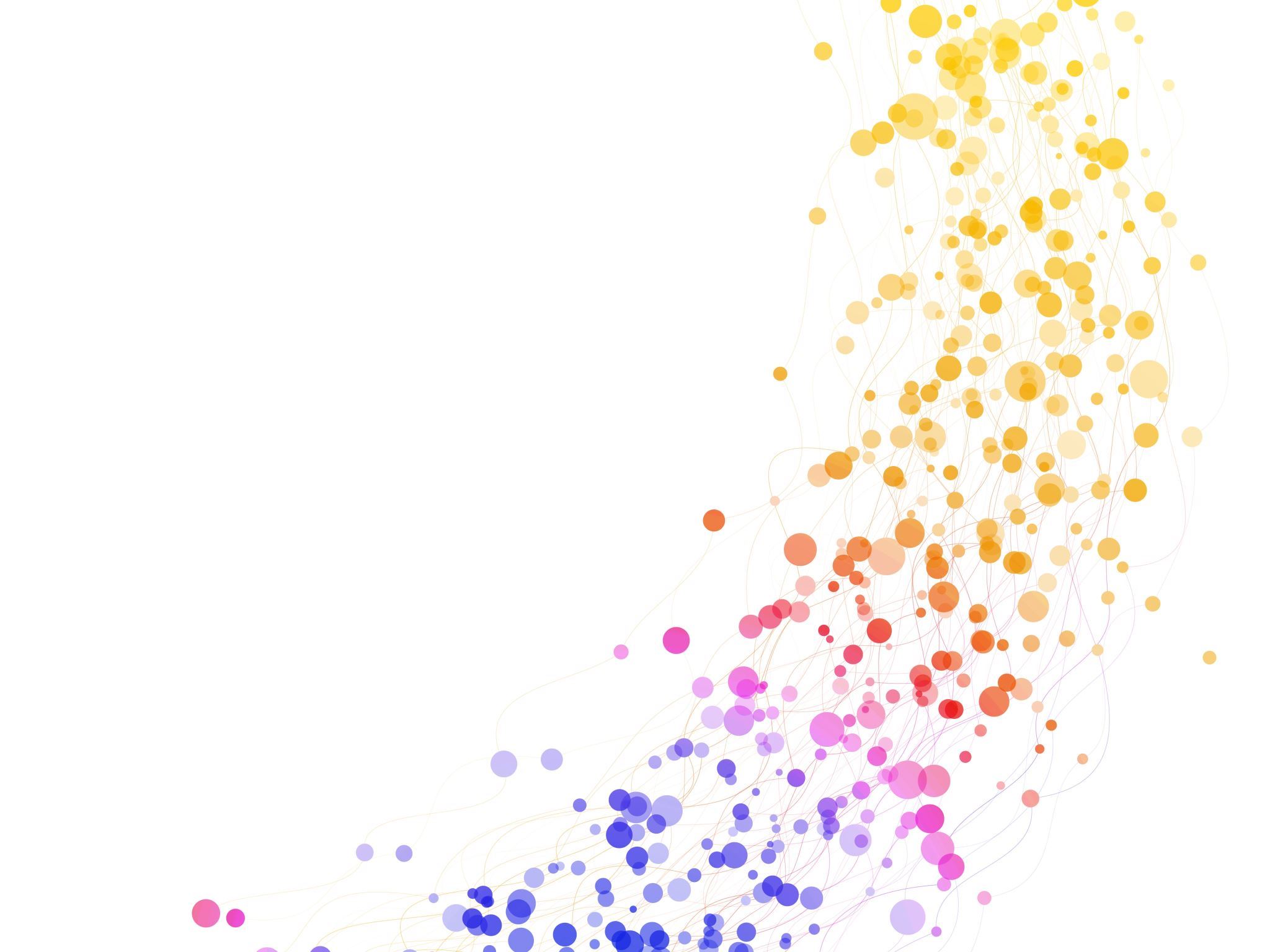 ENTIENDE LO QUE SE PIDE EN CADA ACTIVIDAD

PASA POR LOS NÚMEROS 1, 2 Y 3. SI TE CUESTA VETE A REPOSTAJE, PUEDES VOLVER AL 2 O CONTINUAR AL 4, PARA LUEGO LLEGAR A LA META.

SE TRATA DE HACERLO BIEN, DISFRUTANDO, AUNQUE TARDES UN POCO MAS EN TERMINARLO.
INSTRUCCIONES PARA REALIZAR TU ESPACIO DE ACTIVIDADES
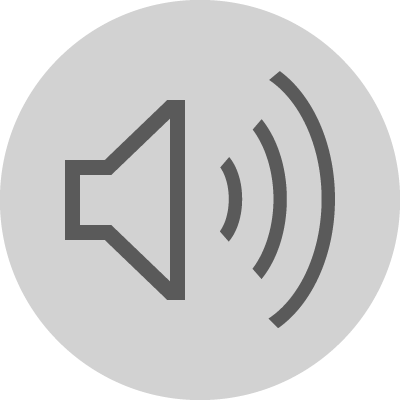 Concepción Román
Ed: Infantil 4 años